Question 1
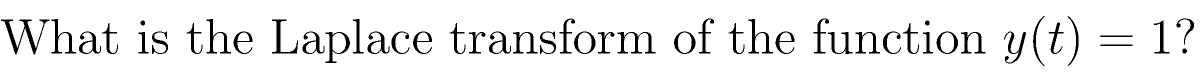 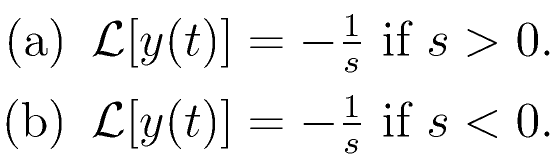 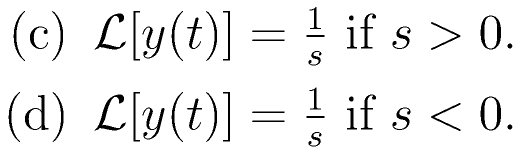 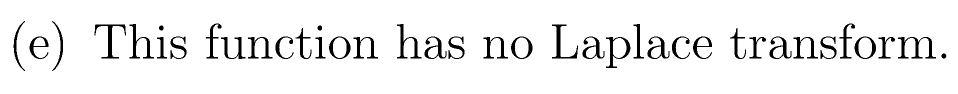 Question 2
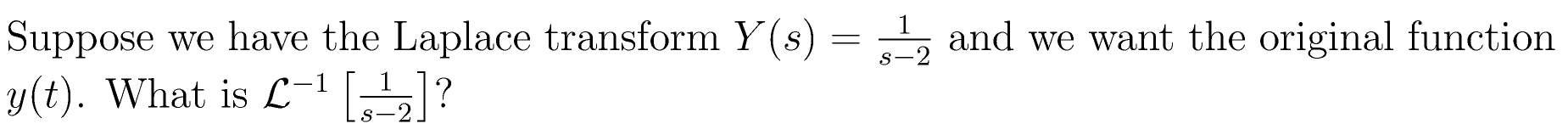 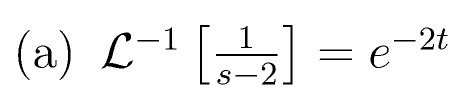 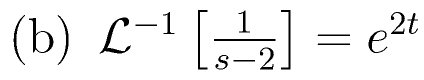 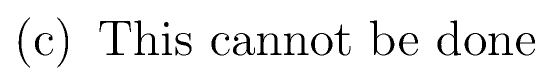 Question 3
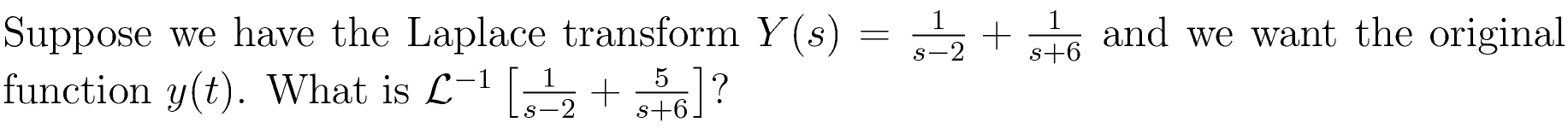 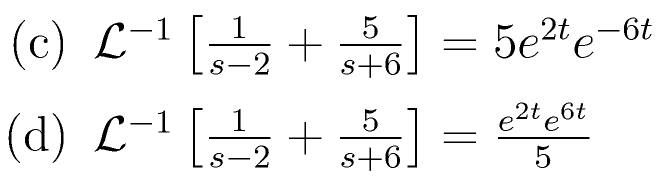 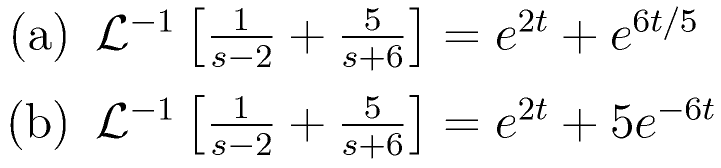 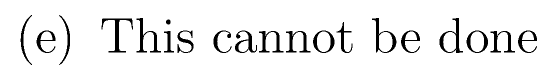 Question 4
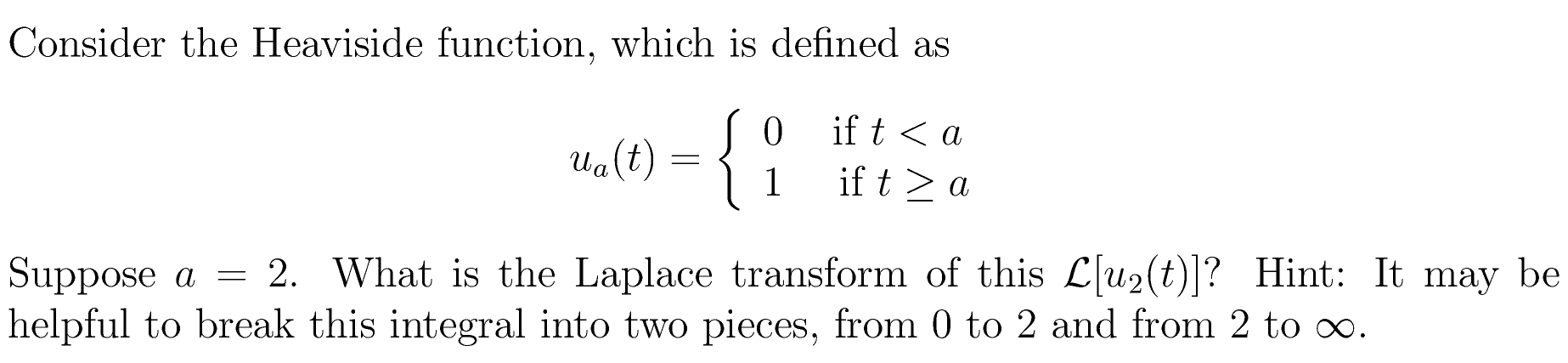 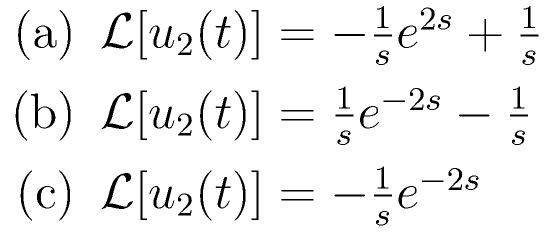 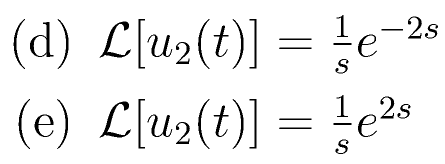 Question 5
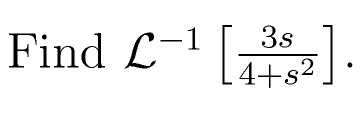 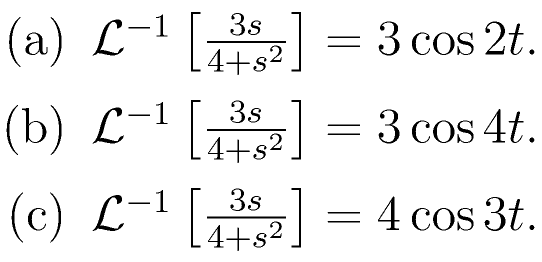 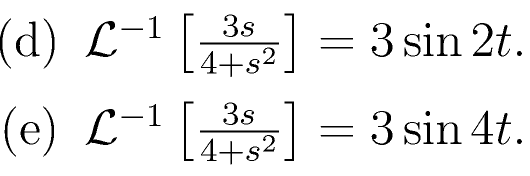 Question 6
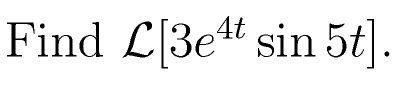 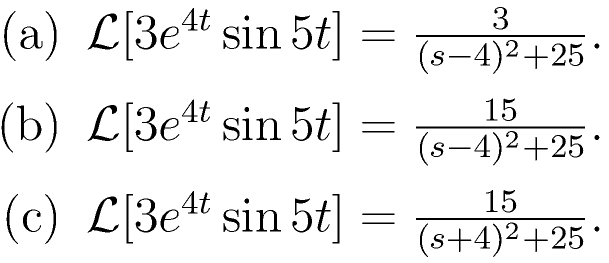 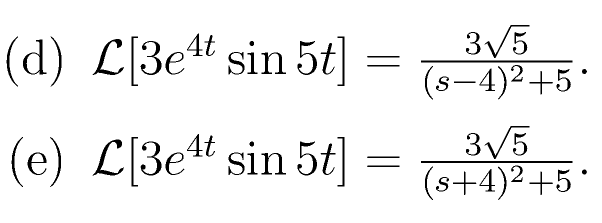 Question 7
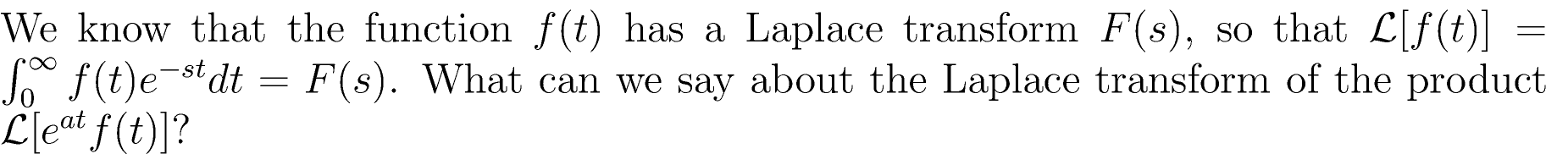 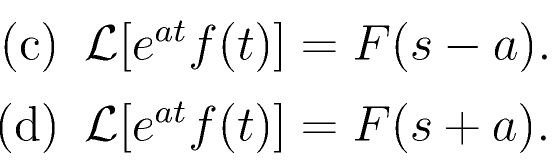 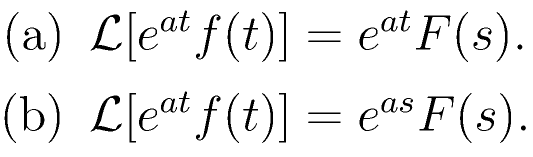 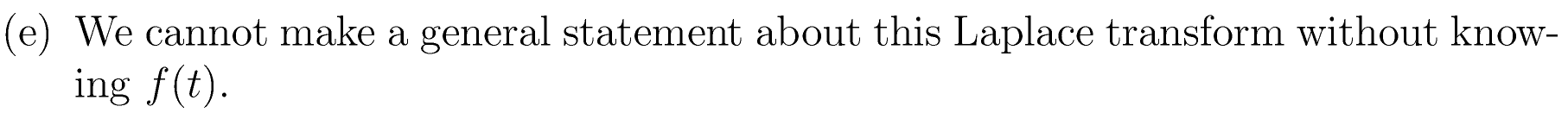 Question 8
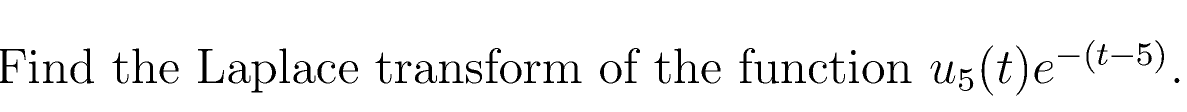 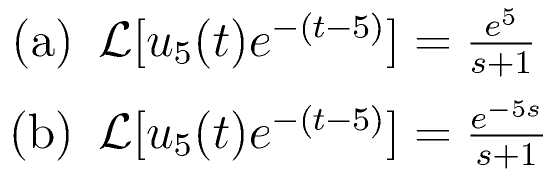 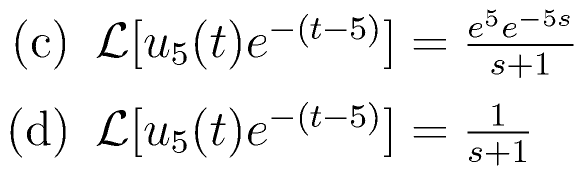 Question 9
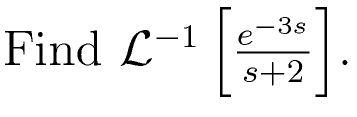 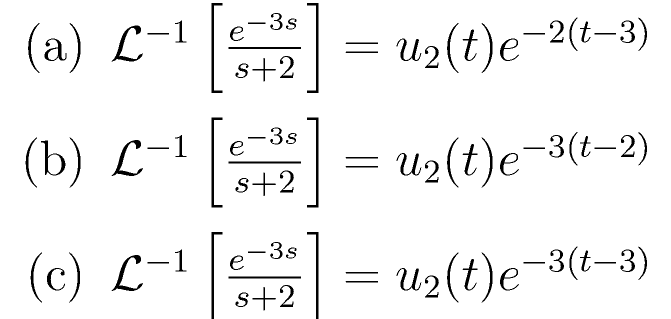 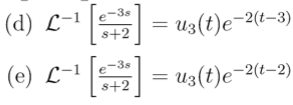